AMD SEV-SNPのVMPLによって隔離される エージェントを用いた機密VMの監視
九州工業大学 情報工学部
情報・通信工学科 光來研究室
212C1156 村上和馬
クラウドにおける機密VM
クラウドの仮想マシン(VM)内で機密情報を扱うことが増加
内部犯によるVM内の機密情報の盗聴が問題となっている
IPA 情報セキュリティ10大脅威2025[組織] ４位
最近のクラウドは内部不正対策として機密VMを提供
AMD SEVなどのCPU機構を用いてVMを保護
VMのメモリやレジスタを暗号化して盗聴を防ぎ、改ざんも防ぐ
機密VM
利用
攻撃
暗号化
サービス利用者
内部犯
CPU
1
IDSによる機密VMの監視の必要性
機密VMであっても侵入検知システム(IDS)による監視が必要
VMに侵入されると機密情報の漏洩を防げない
IDSをVMの外で動作させることにより安全にVMを監視可能
IDSはVMのメモリを解析して監視に必要な情報を取得
機密VMの場合はメモリ上にある情報を外から取得できない
メモリが暗号化されているため
機密VM
IDS
監視
侵入
攻撃者
2
先行研究 [能野+, CSS’22]
機密VM内に配置したエージェント経由でメモリデータを取得
IDSはエージェントと通信して取得したメモリデータを解析
監視対象システムを隔離してエージェントを保護
エージェントの保護方法によってトレードオフが生じる
OSレベルの保護だけではエージェントが攻撃を受けやすい
内部VMを用いて保護を行うとシステム性能が大幅に低下する
監視対象VM
監視対象VM
コンテナ
内部VM
システム
システム
IDS VM
アドレス
OS
エージェント
エージェント
IDS
メモリデータ
3
[Speaker Notes: 「保護」で統一]
提案：SNPmonitor
AMD SEV-SNPで導入されたVM特権レベル(VMPL)を用いてエージェントを保護
VMPLは機密VMのメモリを4つの特権レベルに分割する機能
監視対象システムより高い特権レベルでエージェントを実行
安全性とシステム性能が両立できる
システムに侵入されてもエージェントを無効化できない
監視対象VM内にVMを作成するよりも性能がよい
監視対象VM
VMPL2
システム
VMPL0
エージェント
4
エージェントの呼び出し
IDSはシステム内のプロキシ経由でエージェントを呼び出す
VMの仮想ネットワークを用いてプロキシと通信
プロキシはOS経由でハイパーバイザを呼び出す
ハイパーバイザはVMPLを切り替えてエージェントを実行
IDSとエージェントは共有メモリを用いて通信
メモリアドレスを渡し、対応するメモリデータを受け取る
IDS VM
監視対象
VM
IDS
プロキシ
VMPL2
要求
OS
アドレス
VMPL0
エージェント
共有メモリ
ハイパーバイザ
5
メモリデータ
エージェントによるメモリデータの取得
IDSから渡された仮想アドレスを物理アドレスに変換
OS実行時のレジスタの値から変換用のページテーブルを特定
OSのレジスタの値はレジスタ保存領域から取得
物理アドレスに対応するメモリデータを取得
物理アドレスを自身のページテーブルに登録してアクセス
取得したメモリデータを共有メモリにコピー
監視対象VM
VPML3
レジスタ
保存領域
VMPL2
メモリ
ページテーブル
OS
VPML0
VMPL0
エージェント
ページテーブル
マッピング
6
[Speaker Notes: VMSA...VM Save Area]
実験１：システム性能への影響
監視対象システムでDhrystoneベンチマークを実行
監視しない場合と10msごとに監視する場合を比較
OS内でエージェントを実行する先行研究についても同様に比較
SNPmonitorの方が監視対象システムの性能がより大きく低下
高頻度で監視しても4%程度であり、十分に小さい
4.24%
0.42%
7
[Speaker Notes: 先行研究：0.42%低下
SNPmonitor：4.24%低下]
実験２：監視性能
SNPmonitorを用いてOSデータの監視にかかる時間を測定
監視対象OSのメモリ上にあるバージョン情報を取得
OS内でエージェントを実行する先行研究と比較
先行研究の32倍の時間がかかった
仮想ネットワークやプロキシを用いるオーバヘッドが大きい
ただし、先行研究はエージェントが攻撃を受けやすい
31.8倍
8
[Speaker Notes: 先行研究：0.18ms
SNPmonitor：5.85ms]
まとめ
SEV-SNPのVMPLの機能を用いてエージェントの保護を行うSNPmonitorを提案
監視対象システムよりも高い特権レベルでエージェントを実行
システムに侵入されても影響を受けずに安全に実行可能
監視中のシステム性能の低下は十分に小さい
監視性能は先行研究と比べて低下
今後の課題
エージェントの呼び出し方法の改善による監視の高速化
内部VMを用いる保護やBIOSを用いる保護 [末永+, 卒論 ‘24] との性能比較
9
クラウド管理者による攻撃
近年，IaaS型クラウドが普及している
仮想マシン(VM)内で機密情報を扱うように
悪意のあるクラウド管理者による攻撃の恐れ
IPA 情報セキュリティ10大脅威2024[組織] ３位「内部不正による情報漏洩等の被害」
クラウド利用者のVM内の機密情報も対象に
VM
利用
攻撃
サービス利用者
悪意のある管理者
10
問題点
エージェントの保護方法によりトレードオフが発生
コンテナによる保護
エージェントをOS内に実装
OSが攻撃されると無効化される
内部VMによる隔離
エージェントをハイパーバイザ内で実行
二重の仮想化によりシステム性能が低下
監視対象VM
監視対象VM
コンテナ
内部VM
システム
システム
OS
ハイパー
バイザ
エージェント
エージェント
11
SVSM上でのエージェント実行
Secure VM Service Module (SVSM)を用いてVMPLを利用
VM内で特権モジュールを実行するためのソフトウェア
ゲストOSにセキュリティ関係の機能を提供する
エージェントをSVSM上のインスタンスとして実行
VMPL0でエージェントが動作
メモリ安全な言語であるRustで実装
監視対象VM
システム
VMPL2
ゲストOS
SVSM
VMPL0
エージェント
12
[Speaker Notes: 実際のVMPLは2だった]
共有メモリを用いた通信
IDS VMと監視対象VMの間に共有メモリを用意
ゲストOSが共有メモリの物理アドレスをエージェントに渡す
エージェントはそれをSVSMのページテーブルに登録
SVSMがアクセスでき、暗号化されないように共有ページに設定
共有メモリを用いてIDSとエージェントがやりとりを行う
OSデータの仮想アドレスを送り、メモリデータを返送
IDS VM
監視対象VM
IDS
仮想アドレス
メモリデータ
エージェント
共有メモリ
読み出し
メモリ
13
実験
IDSが監視対象VMのメモリデータを取得できることを確認
IDSが監視対象データの仮想アドレスを共有メモリに格納
監視対象VMでSVSMを呼び出し、エージェントがデータを共有メモリに格納
IDSが共有メモリからデータを読み出し
監視対象VMでSVSMを呼び出してデータを共有メモリに格納するまでの時間を測定
IDS VM
監視対象VM
ホスト
14
実験結果
IDSが監視対象データを取得できたことを確認
監視対象VMで生成した256個の8バイトの乱数
エージェントを呼び出して2KBのデータを共有メモリに格納するのに平均6.3ミリ秒かかった
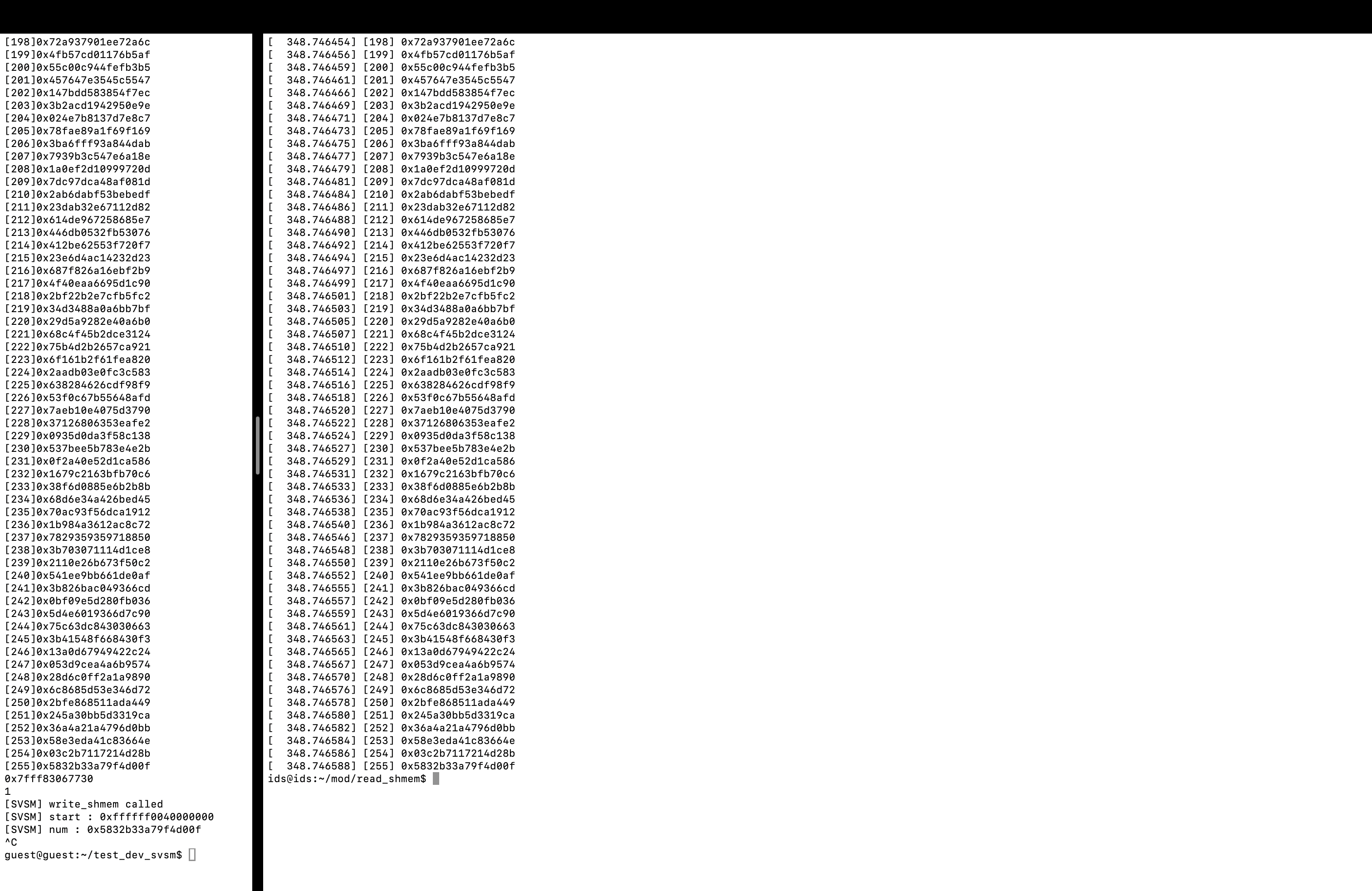 監視対象VM
IDS
15
関連研究
SMMmonitor [末永+, 卒論 ‘24]
機密VMのBIOS内にエージェントを配置してメモリデータを取得
エージェント実行時には監視対象システムが停止
提案手法ではエージェントを実行する仮想CPU以外は動作

SVSM-vTPM [Narayanan+, ACSAC ‘23]
vTPMをVMPL0で安全に実行
システムとvTPMの間でメモリを共有してデータをやりとり
16
今後の計画
プロキシの実装
現状では手動でゲストOSを呼び出している
IDSと通信してOSの仮想アドレスをエージェントに渡せるようにする
監視性能の評価
SEVmonitorと比較
17
監視対象VM内へのエージェント配置
監視対象VM内にエージェントを配置し, IDSと通信
IDSがOSデータのアドレスを送信し, エージェントがメモリ内容を返信
攻撃者からエージェントを保護する必要性がある
過去にコンテナ, 内部VMによる保護が提案されている
手法次第で性能や安全性にトレードオフが生じる
監視用VM
監視対象VM
監視
IDS
エージェント
通信
18
IDSオフロード
IDSをVMの外で動作させることにより安全にVMを監視
VMへの侵入者はIDSを無効化することができない
IDSはVMのメモリやディスクを解析することで情報を取得
機密VMに対してはメモリ上にある情報を取得できない
機密VMはSEVによりメモリが暗号化されている
監視と攻撃は区別できない
監視対象VM
IDS
監視
侵入
検知
攻撃者
19
進捗状況
COCONUT SVSMを用いる
GitHub上にソースコードあり

SVSMからゲストOSの起動に成功
ゲストからSVSM内プロトコルの呼び出しに成功
既存のSVSMプロトコルを呼び出せた
20
進捗状況
SVSMに新しくプロトコルを追加する形でエージェントを作成

物理アドレスを登録するプロトコル
ゲストOSで共有メモリの物理アドレスを取得し、このプロトコルで登録
以降はこのアドレスをもう一つのプロトコルが用いる。
実際にプロキシから呼び出すプロトコル
IDSから書き込まれたアドレスへアクセスし、その内容を共有メモリに書き込む
プロキシからは引数を何も受け取らない
21
監視対象VM
システム
ゲストOS
IDS VM
VMPL2
要求
プロキシ
IDS
呼び出し
読み出し
VMPL0
エージェント
共有メモリ
メモリデータ
22